第一章  整式的乘除
同底数幂的除法
第1课时
WWW.PPT818.COM
学习目标
1.同底数幂的除法的运算法则及其应用；
2.探索同底数幂的除法的运算法则的过程，会进行同底数幂的除法运算；
3.掌握零次幂和负整数次幂的运算.
问题情境
一种液体每升含有1012个病毒，为了试验某种杀菌剂的效果，科学家们进行了试验，发现1滴杀菌剂可以杀死109个此种细菌．要将1升液体中的有害细菌全部杀死，需要这种杀菌剂多少滴？
                               （1012÷109）
你是怎样计算的？
探究新知
利用幂的意义和数的除法法则，思考：      ÷      ＝？
÷       =                                 =                     =
1012÷109=103
同底数幂相除，底数不变，指数相减；
am÷an=am-n（a≠0，m,n 都是正整数，           ）．
÷       =                          =                            =
探究新知
需要注意的是：
①同底数幂相除运算中，相同底数可以是不为0的数字或字母，或单项式、多项式．
②同底数幂相除运算中，也可以是两个或两个以上的同底数幂相除，幂的底数必须相同，相除时指数才能相减．
探究新知
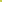 猜一猜 ：下面的括号内该填入什么数？你是怎么想的？与同伴交流.
10(   )＝10；10(     )＝1；10(      )＝0.1；10(      )＝0.01.
2(    )＝2;  2(      )＝1;  2(       )＝        ；2(         )＝


 a0＝1(a≠0), a－p＝         (a≠0,p是正整数).
1
0
-1
-2
0
-2
-1
1
归纳结论：
典型例题
例1.计算：
（1）
（2）　
（3） 　
（4）
（5）
（6）
典型例题
例2．计算：
（1）
（2）
典型例题
例3.已知            ，         ，求            ．
解：
典型例题
例4．用小数或分数分别表示下列各数：
(1) 10-3；        (2)                         ；         (3)1.6×10-4．
解：(1) 10-3=         =0.001

  （2）                                 

 (3)1.6×10-4=1.6×         =1.6×0.0001=0.00016．
随堂练习
1．（1）下列算式正确的是（            ）．
A． 　　　　　                    B．                              
C． 　　　                            D． 
（2）若                                     有意义，那么    的范围是（    ）．
A．                  B．              C．          或                D．         且 
（3）下列四个式子．①                    ，②                   ，③                    ，
④                             ，其中正确的有（            ）．
A．1个    B．2个    C．3个    D．4个
D
D
A
随堂练习
2．（1）已知：                          ，              =               ；

（2）                             

（3）把                                    按数值大小顺序，排列
 
为                                          ．
-0.22，-3－2，
随堂练习
3．计算：
(1)(－xy)13÷(－xy)8               (2)(x－2y)3÷(2y－x)2



(3)(a2＋1)7÷(a2＋1)4÷(a2＋1)2
＝(－xy)13－8
＝(－xy)5
＝－x5y5
＝(x－2y)3÷(x－2y)2＝x－2y
＝(a2＋1)7－4－2
＝(a2＋1)1
＝a2＋1
随堂练习
4．已知am＝4，an＝2，a＝3，求am－n－1的值．
解：∵am＝4，an＝2，a＝3，
∴am－n－1
＝am÷an÷a
＝4÷2÷3
＝
随堂练习
5．若a＝(-    )－2，b＝(-1)－1，c＝(-       )0，则a、b、c的大小关系是(　　)．
B
A．a＞b＝c       B．a＞c＞b
C．c＞a＞b       D．b＞c＞a
解析：∵a＝(-    )－2＝(-    )2＝     ，
b＝(-1)-1＝-1，
c＝(-     )0＝1，
∴a＞c＞b．
随堂练习
6．计算：
解：
随堂练习
7．声音的强弱用分贝表示，通常人们讲话时的声音是50分贝，它表示声音的强度是105，汽车的声音是100分贝，表示声音的强度是1010，喷气式飞机的声音是150分贝，求：
(1)汽车声音的强度是人声音的强度的多少倍？
(2)喷气式飞机声音的强度是汽车声音的强度的多少倍？
解：（1）因为1010÷105＝1010－5＝105，
所以汽车声音的强度是人声音的强度的105倍；
随堂练习
（2）因为人的声音是50分贝，其声音的强度是105，汽车的声音是100分贝，其声音的强度为1010，所以喷气式飞机的声音是150分贝，其声音的强度为1015，所以1015÷1010＝1015－10＝105，所以喷气式飞机声音的强度是汽车声音的强度的105倍．
课堂小结
1．同底数幂的除法法则：
同底数幂相除，底数不变，指数相减．
2．零次幂：
任何一个不等于零的数的零次幂都等于1．即a0＝1(a≠0)．
3．负整数次幂：
任何一个不等于零的数的－p(p是正整数)次幂，等于这个数p次幂的倒数．即a－p＝        (a≠0，p是正整数)．
再见